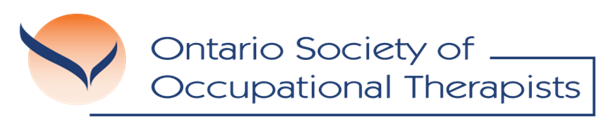 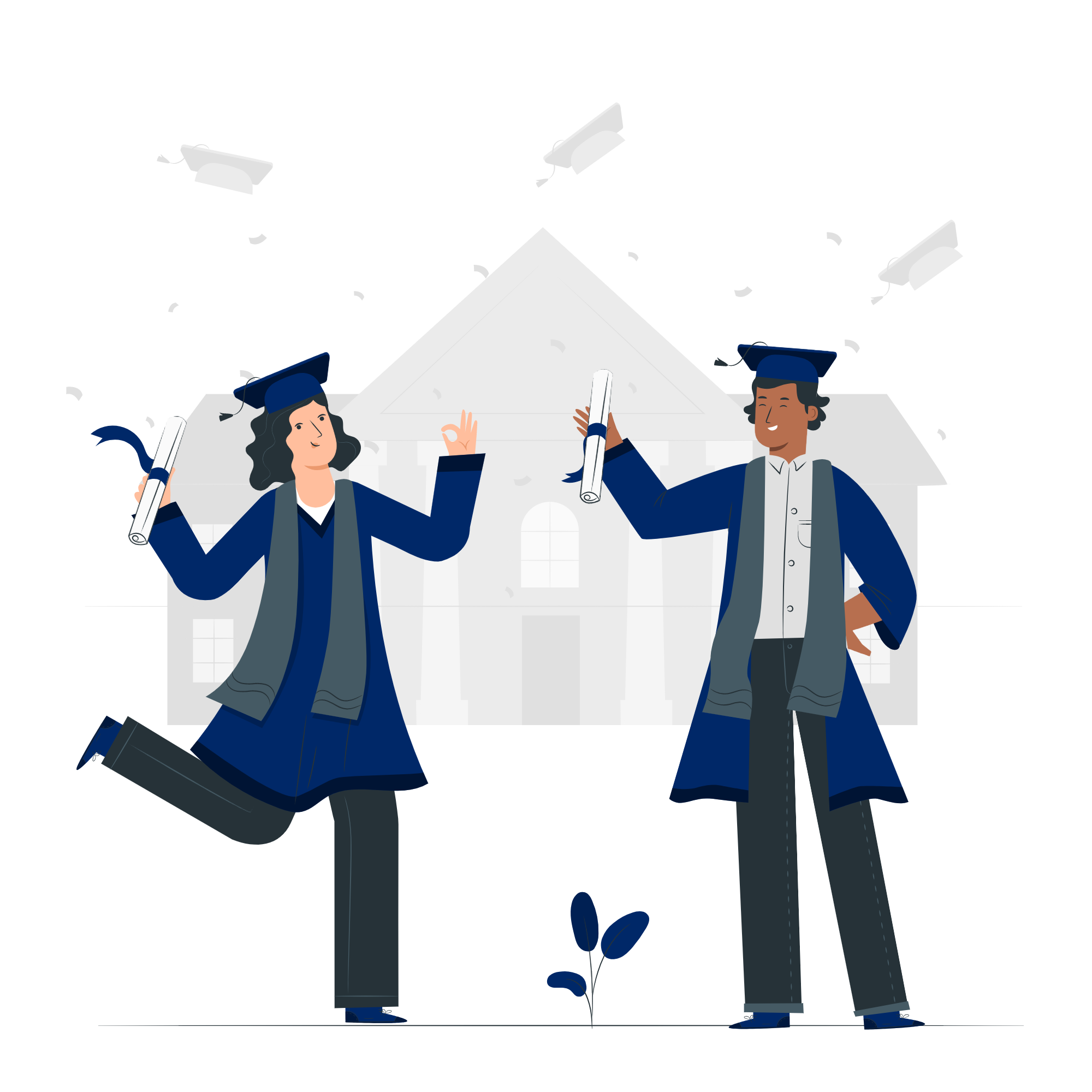 New Graduate Resource
May 2023
[Speaker Notes: Hello and welcome to OSOT’s new graduate resource! This is your one-stop shop to guide you as you navigate your occupational therapy career as a new grad]
Certification Exam
01
About the National Occupational Therapy Certification Exam (NOTCE)
Preparation
Results
Registration with the College
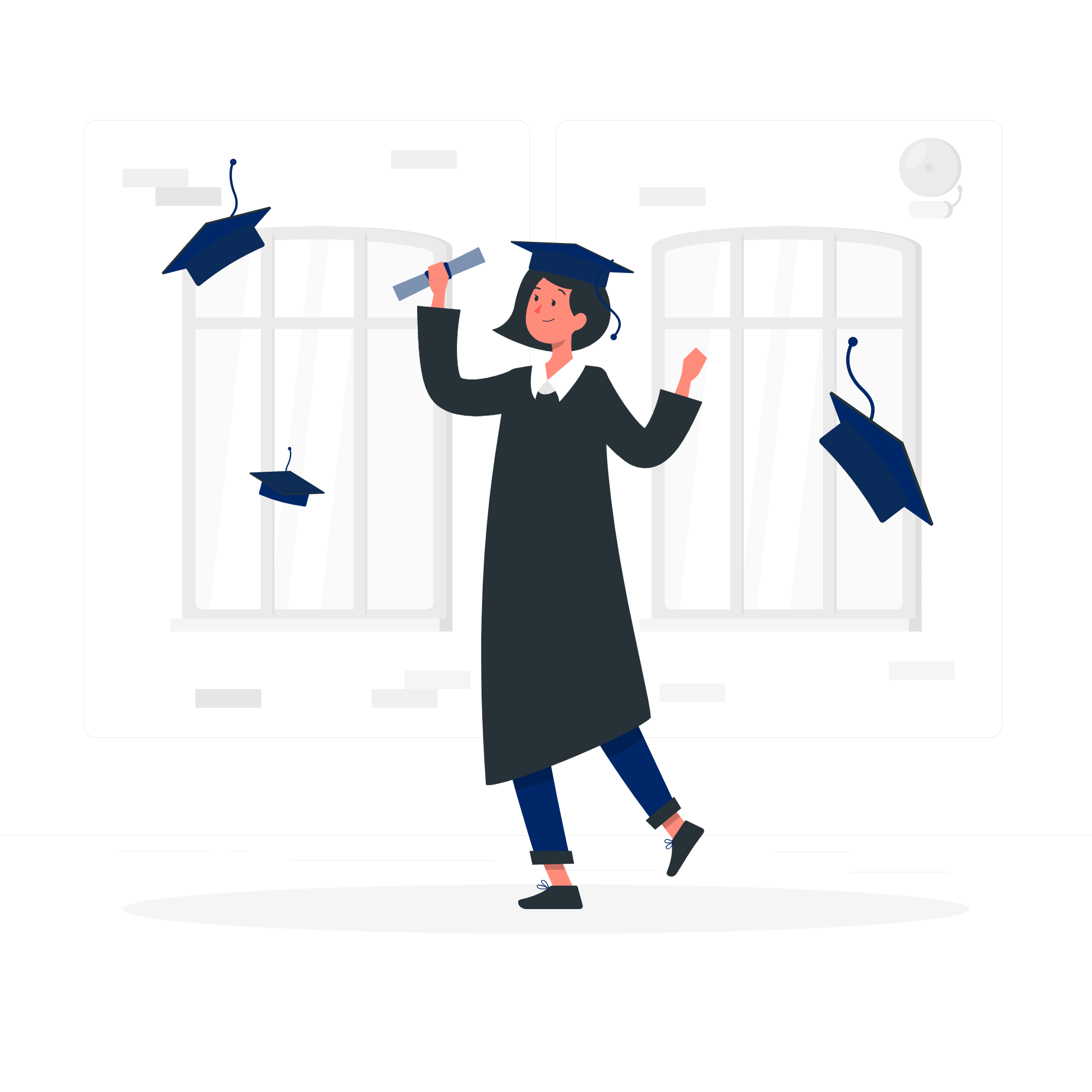 02
Requirements 
Provisional practice registration
Use of title after graduation
Professional Liability Insurance
03
COTO requirements 
What PLI covers
Where to get PLI
Finding a Job
04
Job search
Resume
Interviewing and selecting a job
Financial Planning
05
Cash flow management 
Tips for independent contractors
Finding a financial advisor
Professional Development
06
Staying evidence-informed
Keeping current
Networking and funding options
[Speaker Notes: These are the topics that will be discussed in this resource. Feel free to click on the links on this document to jump to the section you want to look at.]
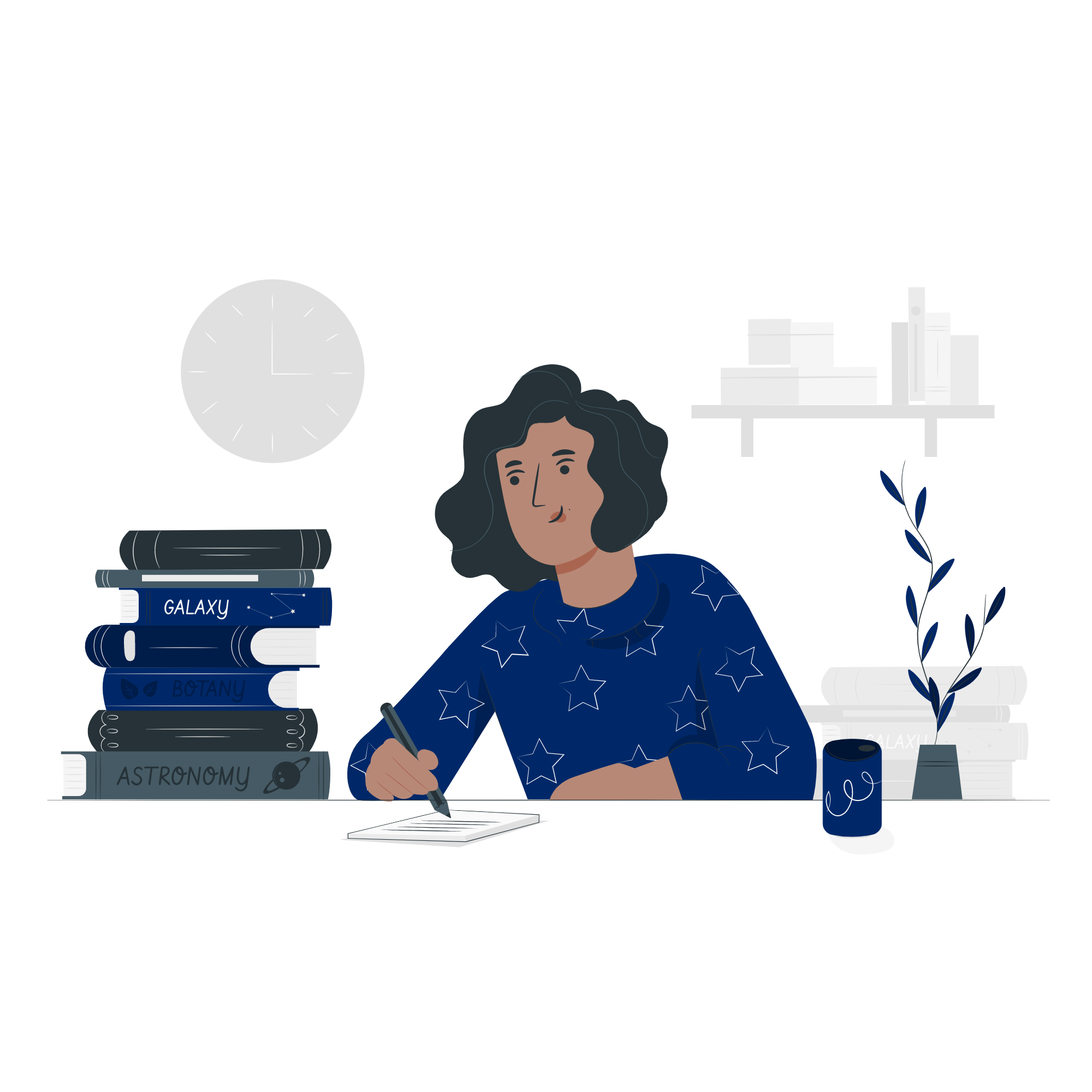 01
Certification Exam
[Speaker Notes: The first step to think about is writing the certification exam]
01 | CERTIFICATION EXAM
ABOUT THE NATIONAL OCCUPATIONAL THERAPY CERTIFICATION EXAM (NOTCE)
Administered by CAOT (Canadian Association of Occupational Therapists)
Registration, payment, and exam results are accessed through your CAOT account
Must have a passing grade (70%) to practice with a general license in Ontario 
Format: 2 parts, 2 hours each, each having 100 multiple-choice questions (4 hours, 200 questions total)
Registration deadlines and exam locations can be found on the NOTCE website
More info: NOTCE FAQs
[Speaker Notes: The National Occupational Therapy Certification Exam (or the NOTCE for short) is administered by the Canadian Association of Occupational Therapists (or CAOT)
Everything including registration, paying to write the exam, and getting your results will be accessed through your CAOT account
You must get a grade of 70% to pass
And the exam consists of 2 parts, which are 2 hours each in which you must answer 100 multiple choice questions (thus a total of 4 hours and 200 questions)
The NOTCE is offered 3 times a year around April, September, and December and can be written in-person at a designated writing centre or online in your home with live proctoring
You must be a Canadan graduate of an approved occupational therapy education program and your university must send a confirmation email that you completed your program to the NOTCE department before you write your exam]
01 | CERTIFICATION EXAM
PREPARATION
RESULTS
Study resources published by CAOT 
NOTCE Resource Manual (free)
NOTCE Online Prep Class 
NOTCE Study Guide and Practice Exam (paid)
Request testing accommodations
Complete Form A through the NOTCE registration process
Provide supporting documents (Form B or a letter from your university or your religious leader)
Uploaded to your CAOT profile 6-8 weeks after your exam date 
If you do not pass, you can request a few options:
Reconsideration (free)
Appeal (paid)
Manual rescore (paid)
More info: Reconsideration and Appeal Policy
You are allowed 3 attempts to pass the NOTCE
[Speaker Notes: To prepare for the NOTCE, CAOT has published a few study resources (some are free and some are paid) 
If you require testing accommodations, you can request this by completing a form while registering for the NOTCE and providing supporting documents
Once you write the NOTCE, your results will be posted on your CAOT profile around 6 to 8 weeks after your exam date 
If you do not pass, you have options to request a reconsideration, appeal, or manual rescore
You have a total of 3 attempts to pass the NOTCE until you are no longer eligible to write it again]
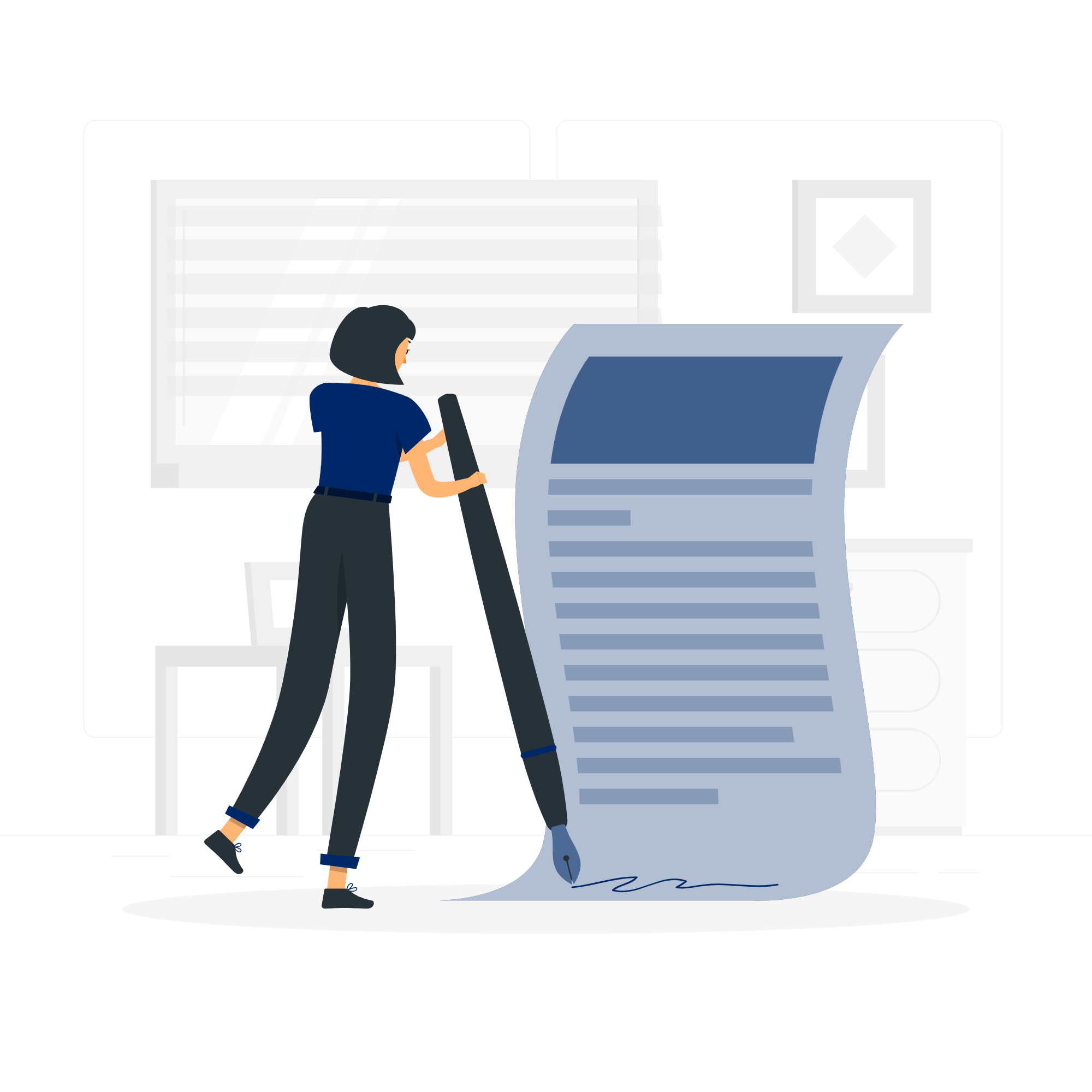 02
Registering with the College
[Speaker Notes: Next, we will talk about how to register with the College of Occupational Therapists of Ontario, or COTO for short]
02 | REGISTERING WITH THE COLLEGE
To use the title ‘occupational therapist’ and practice in Ontario, you must register with the College of Occupational Therapists of Ontario (COTO)
PROVISIONAL PRACTISING CERTIFICATE OF REGISTRATION
You are allowed to practice before passing the certification exam if you fulfill the following: 
Register with COTO and meet all their general registration requirements 
Register for the next available sitting of the NOTCE
Have an offer of employment where you will be supervised by an occupational therapist who has held general registration for at least one year 
Submit a completed Provisional Registration Supervision Agreement
After you pass the NOTCE, you will be eligible for the General Practising Certificate of Registration
If you fail, your provisional license can be extended once until the next available exam date 
More info: Provisional Registration
[Speaker Notes: To use the title occupational therapist and practice in Ontario, you must be registered with COTO
You can start practicing before writing the NOTCE with a provisional license if you do the following
First, register with COTO and meet all their general registration requirements
Register for the next available examination date of the NOTCE
Have an offer of employment where you will be supervised by an occupational therapist who has held general registration for a least a year
And fill out and submit a provisional registration supervision agreement
After passing the NOTCE, you become eligible to register for a general license
If you fail the NOTCE, your provisional license can be extended until the next available exam date]
02 | REGISTERING WITH THE COLLEGE
USE OF TITLE AFTER GRADUATION (More info: COTO Standards for Use of Title, Quick Reference Tool)
[Speaker Notes: Here is a quick table to show what titles you are allowed to use based on your registration status with the College]
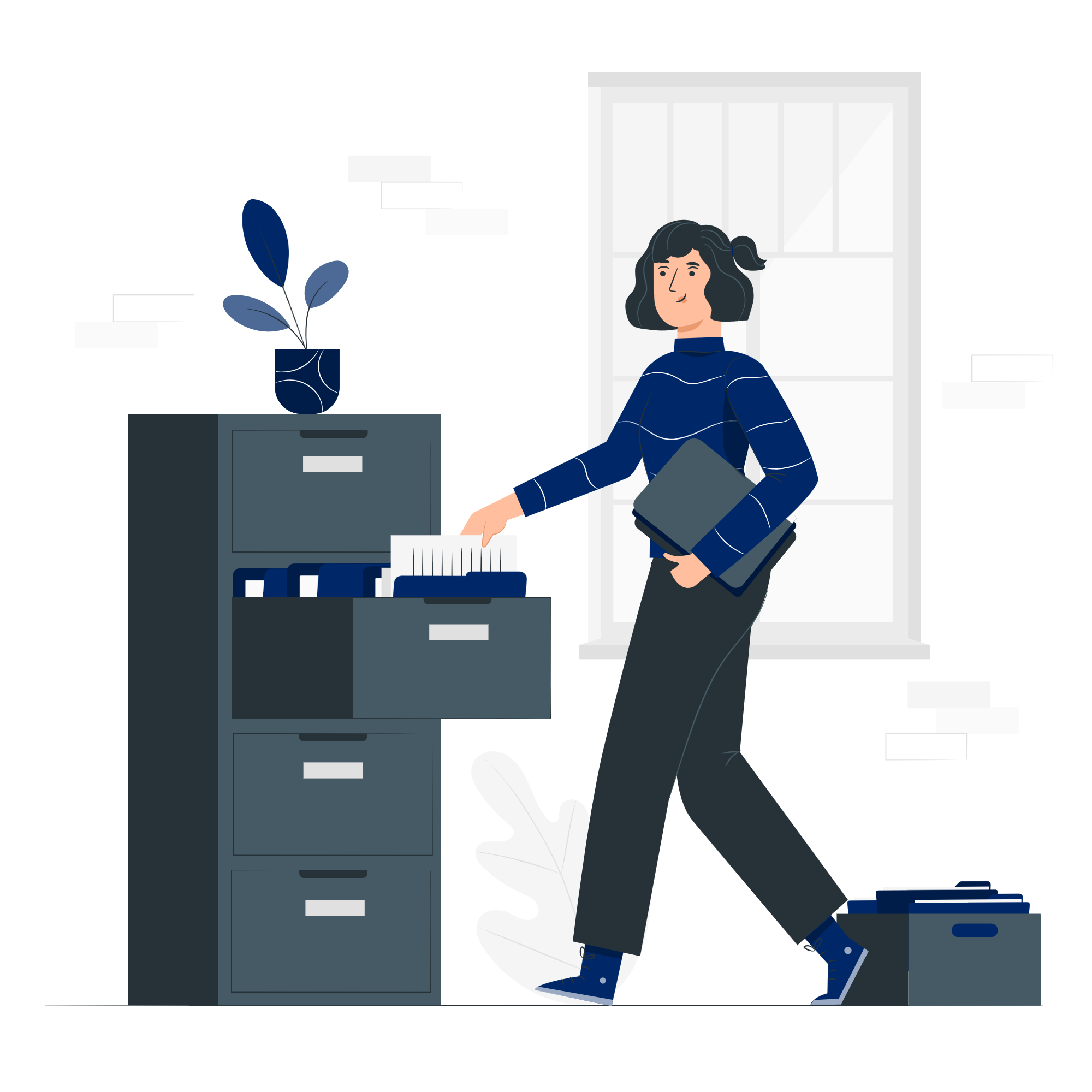 03
Professional Liability Insurance
[Speaker Notes: Next, we will discuss professional liability insurance]
03 | PROFESSIONAL LIABILITY INSURANCE
COTO requires you to have proof of Professional Liability Insurance (PLI) to register and practice as an occupational therapist in Ontario
WHAT DOES PLI COVER?
OSOT’s PLI plan includes: 
Sexual Abuse Therapy and Counseling Fund Endorsement (required by COTO)
Professional Liability Protection for Errors and/or Omissions 
Legal Expense Reimbursement
Cyber and Privacy Liability 
Virtual Care/Telepractice (conditions apply)
Support personnel and students
PLI plans are also offered by AON and CAOT, all approved by COTO
[Speaker Notes: To register and practice with the College, you will need proof that you have Professional Liability insurance, which covers expenses in case 
a client or colleague files a complaint about you to COTO
a client sues you for malpractice
or the police issues you a criminal charge 
if you plan on working right after graduation, get PLI ASAP 
It is offered by OSOT in which their plan includes things such as sexual abuse therapy and counselling fund endorsement, which is required by COTO, as well as cyber and privacy liability and legal expense reimbursement 
PLI plans are also offered by AON and CAOT]
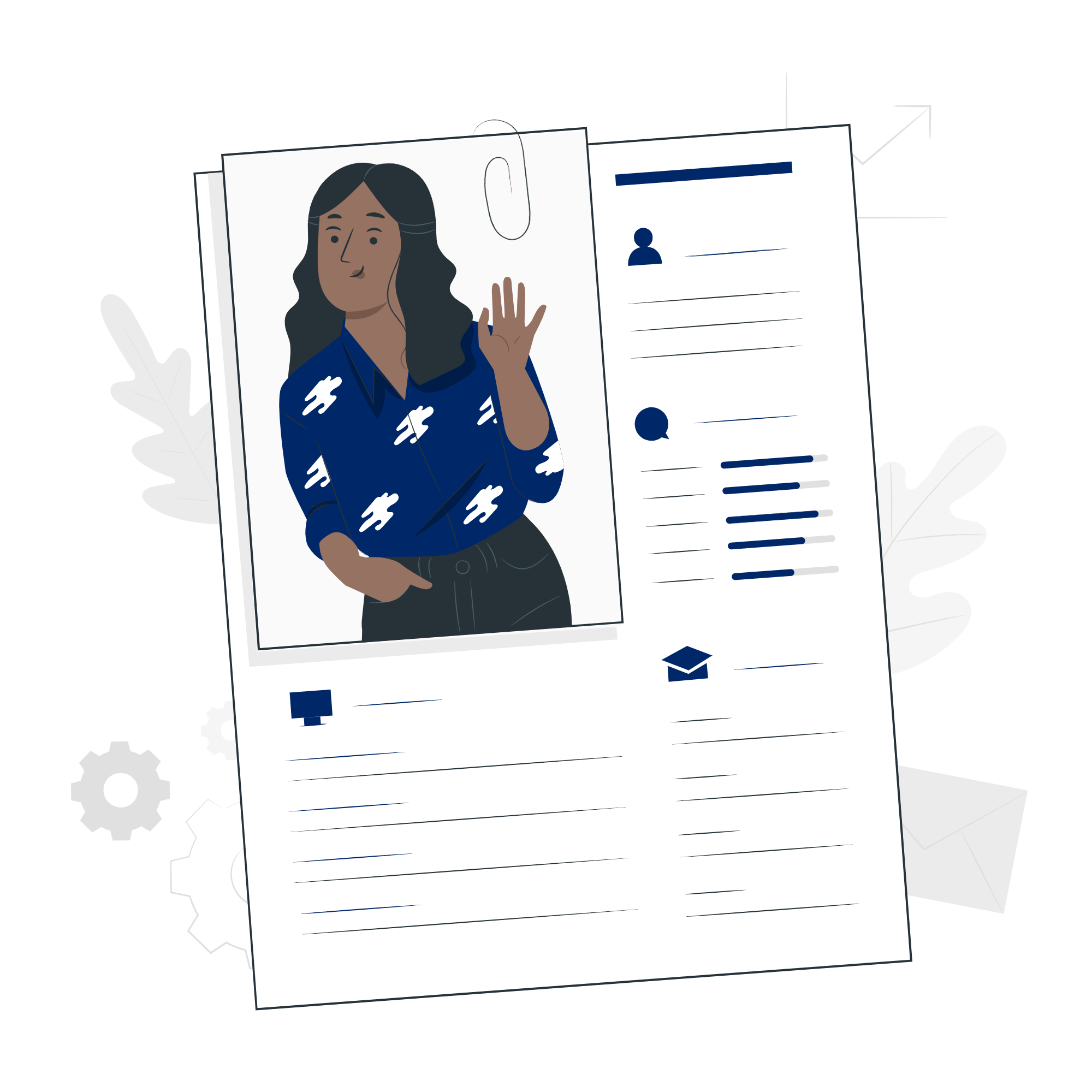 04
Finding a job
[Speaker Notes: Next, here are some tips when finding a job]
04 | FINDING A JOB
JOB SEARCH
Search for jobs that fit your strengths, skills, qualifications, and interests
Research the companies in which you are interested  
Job posting sites 
OSOT 
CAOT 
Government of Canada 
Indeed
Glassdoor
Charity Village 
Expected wages and job prospects 
OSOT Member Profile Report (2020)
Government of Ontario Labour Market Information 
Canadian Occupational Projection System (2022-2031)
[Speaker Notes: When searching for a job, search for positions that fit your strengths, skills, qualifications, and interests and make sure to research the companies that you’re interested in to see if their work culture would be the right fit for you 
Here are some job posting sites to check out, and some information on expected wages and job prospects for occupational therapists]
04 | FINDING A JOB
PREPARING YOUR RESUME (More info: Healthcare resume tips)
Customize your resume and cover letter to match the job description and company 
Tell them what drives you, what are your interests and passions 
Explain why you are a good fit based on your experiences, skills, and knowledge
Highlight your accomplishments/experiences in reverse chronological order (set a 2-page limit)
Important headings
Name/contact information, professional summary/objective, skills (soft/hard), education and certifications, work experience, clinical placements, volunteer work, research
Before you apply…
Proofread!
Ensure your LinkedIn profile is also updated
Check that your online presence is clean 
Have a professional email (e.g., firstname.lastname@domain.com)
You only need a CV if you plan to pursue a role in academia
[Speaker Notes: When preparing your resume, make sure to customize it along with your cover letter to match the job that you are applying to 
Align your interests, passions, experiences, skills, and knowledge to the job description and company to show how you would be a good fit
Highlight your accomplishments and experiences from most to least recent and aim to keep your resume under 2 pages
Some headings to include are listed on this slide
Before you send off your resume, make sure to proofread it so there are no grammar or spelling mistakes, update your LinkedIn profile, chec that your online presence is clean, and that the email you are using is professional 
Note that you will only need to prepare a CV if you plan to pursue a role in academia, which highlights your research and academic accomplishments more]
04 | FINDING A JOB
INTERVIEWING
Preparation 
Do your research to understand the organization and the job for which you are applying  
Think of specific, detailed examples and structure them to tell a coherent story 
STAR (situation, task, action, result/reflection)
CAR (context/challenge, action, results) 
Common types of questions
Behavioural 
Scenario/situational (apply the CPPF!)
Technical/competency
General 
Questions to ask employers
When they expect to hire, onboarding process, supports available, mentorship
Expectations for the first 3 months, departments with which you will work, hours, what a typical day/week looks like, work/team culture 
Core values of the company, qualities required to succeed, specific questions about the role
Preparing for a Job Interview as an Occupational Therapist, The Complete Guide to your First OT Job Interview
[Speaker Notes: Once you land an interview with a company, make sure you are prepared!
Do your research on the job and company that you’re interviewing for and think of specific and detailed examples that tell a coherent story to answer each question that the interviewer asks you  
You can use acronyms such as STAR or CAR to structure your answers 
Common types of questions include behaviour, scenario or situational, technical or competency, and general categories 
When given the opportunity, ask the interviewers questions
Some good questions to include involve asking about the onboarding process, work culture, and expectations for the first three months of work]
04 | FINDING A JOB
SELECTING A JOB
Your first job offer may not be your “dream job,” but is a great learning opportunity and your chance to enter the system
Remember: where you start isn’t necessarily where you will end up
Salary negotiation 
Discuss once the employer brings it up and negotiate for a fair wage
Research and have a salary/hourly wage in mind 
Consider benefits, vacation, pension, growth opportunities, alignment with career goals
If you are interested in starting your own private practice…
OSOT Private Practice Resources 
Consider your level of experience and competence in the area of practice in which you wish to work, know your market 
Ensure you have sufficient insurance 
Stay connected and network with other OTs
[Speaker Notes: After you’ve received your first job offer, it may not be your dream job 
But remember that it is a great learning opportunity and a chance to enter the working field, and where you start isn’t necessarily where you will end up later in your career 
If your employer brings up salary negotiation, make sure that you have researched a salary or hourly wage to be able to negotiate for a fair wage
Also consider benefits, vacation, pension, growth opportunities, and whether the job itself aligns with your career goals 
For those of you who are interested in starting your own private practice, OSOT has a variety of resources for you to look at 
Consider whether you are ready for private practice and what you need to do to start, and make sure that you stay connected with other OTs to build your network and keep updated]
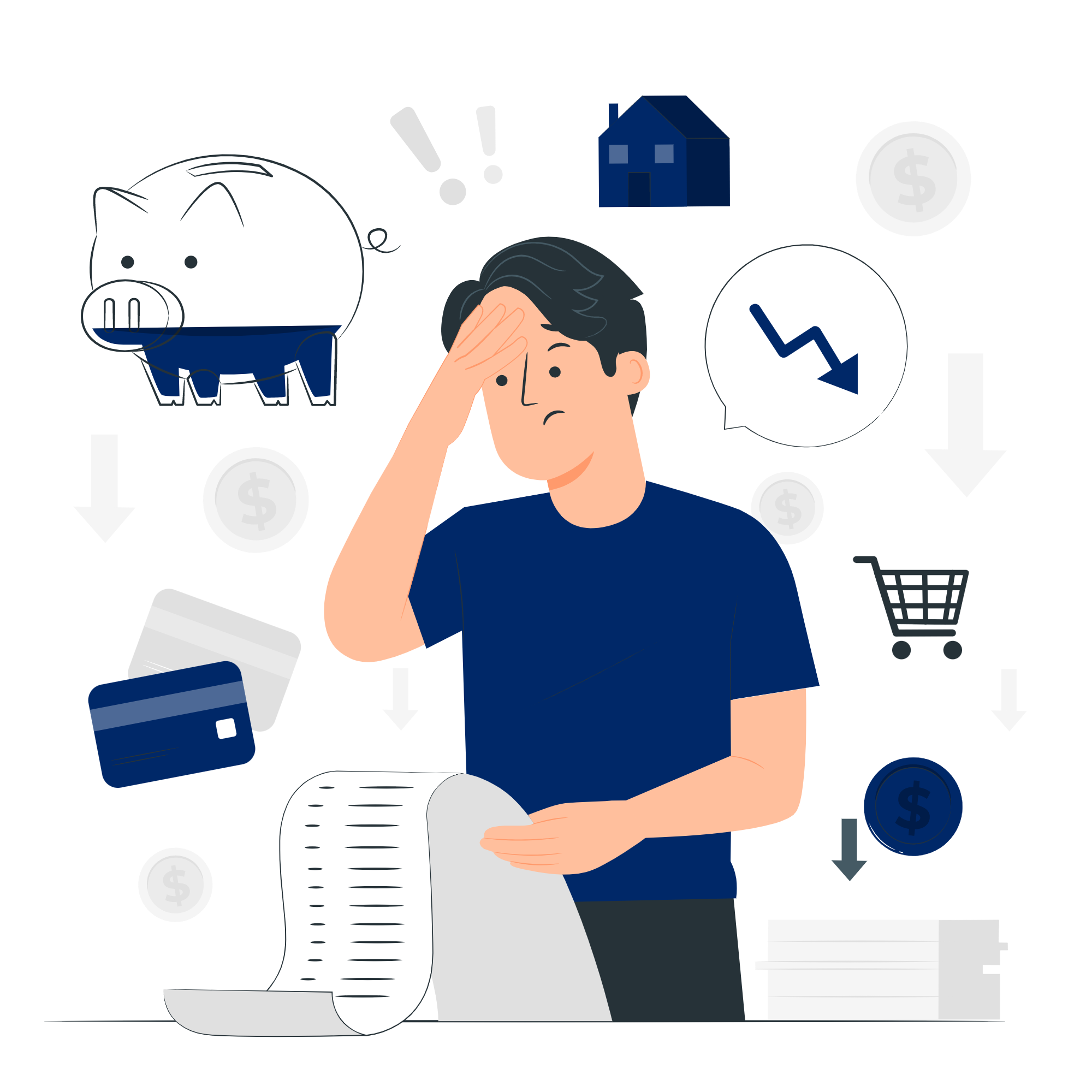 05
Financial Planning
[Speaker Notes: Now we’ll talk a little bit about financial planning and managing your money]
05 | FINANCIAL PLANNING
CASH FLOW MANAGEMENT
[Speaker Notes: To manage your cash flow, first have a spending plan or budget
Set automatic payments for your set expenses, such as your phone, rent, and car
Try to limit your variable expenses by looking for sales and coupons
This way, you can use your income gap to increase your financial stability 
Understand how to check, manage, and increase your credit score, which is important for building your financial power and qualifying for loans when you need them 
And finally, have a plan for paying back your student loans 
If possible, sing up for OSAP’s repayment assistance plan to give you some wiggle room
And take advantage of the tax credits you can get
Also consider investing your money while paying off your student loan if you are financially able to]
05 | FINANCIAL PLANNING
TIPS FOR INDEPENDENT CONTRACTORS (SELF-EMPLOYED)
You will be considered to be in private practice when the following criteria are met: 
All or a portion of income is received from fees, retainers, contracts or other monies not defined as salary, and is claimed as such for taxation purposes
Business expenses are incurred
You present yourself to the public as a self-employed occupational therapist
Have a personal bank account AND a business account 
Save a portion of your income to pay taxes in a savings account 
Find an accountant to assist with your taxes
More info: OSOT Private Practice Resources
CONSIDERATIONS WHEN FINDING A FINANCIAL ADVISOR
Familiarity with the healthcare sector 
Varied experience
Multiple designations
Compensation models (commission vs fee-based vs fee-only)
Avoid working with friends and family (see COTO Standards for Professional Boundaries)
[Speaker Notes: If you are planning to be self-employed, know what the criteria is to be considered in private practice
And make sure to have a personal bank account AND a business account to separate your expenses and transactions 
You should also save a portion of your income into a savings account to pay taxes, and consider finding an accountant to assist you with doing your taxes
When finding a financial advisor, consider the following: 
Are they familiar with the healthcare sector? How much experience and designations do they have? How are they being compensated? 
Also try not to work with friends or family]
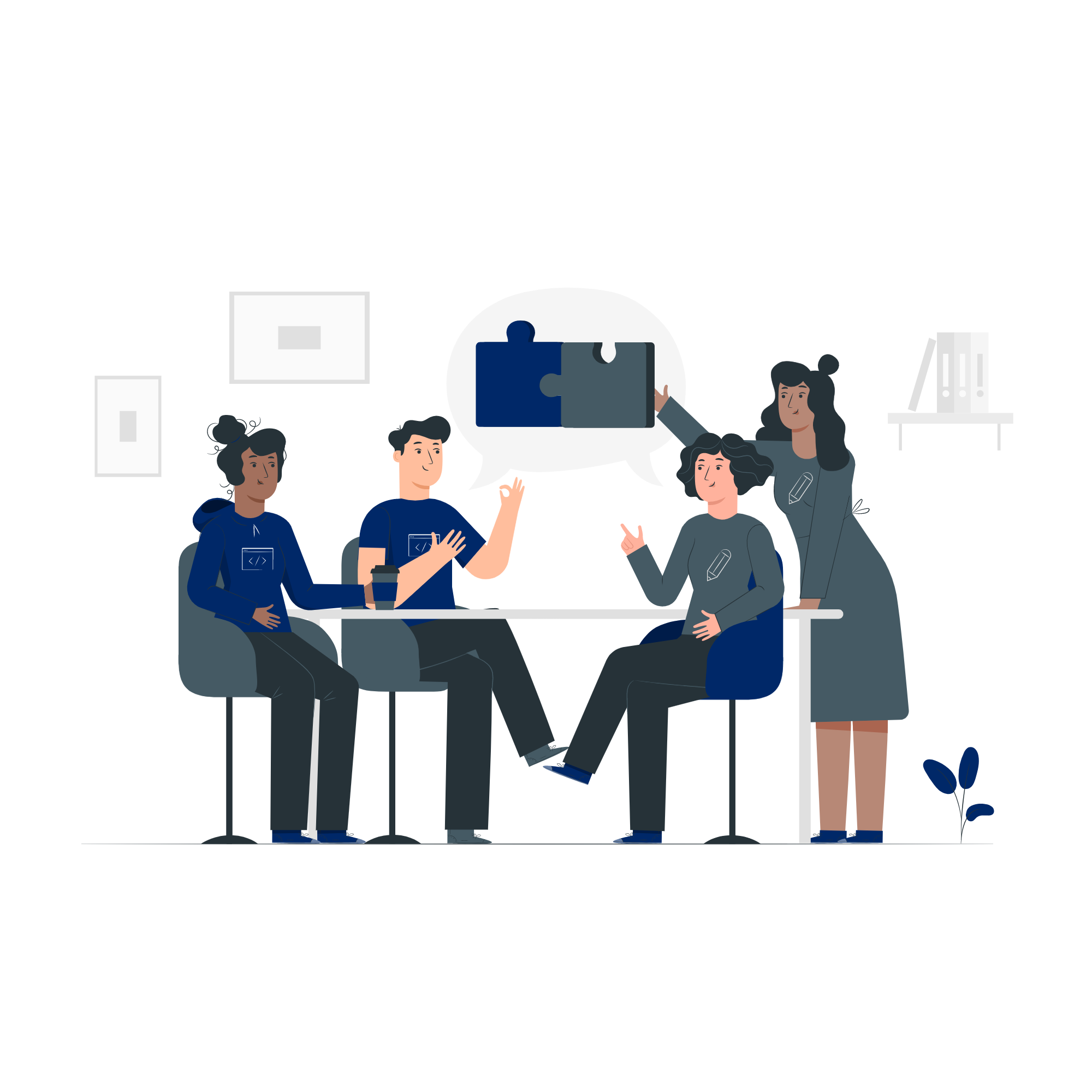 06
Professional Development
[Speaker Notes: Finally, we will talk about professional development

Keeping track of your PD activities and building your professional portfolio is important for: 
Transitioning between jobs
Proving your commitment to ongoing competency development 
Your growth as an occupational therapist and determining your needs and goals]
06 | PROFESSIONAL DEVELOPMENT
STAYING EVIDENCE-INFORMED
[Speaker Notes: To stay evidence-informed, OSOT, CAOT, and COTO offer a variety of resources and support, such as conferences, webinars, and workshops]
06 | PROFESSIONAL DEVELOPMENT
KEEPING CURRENT
Follow relevant organizations on social media and/or subscribe to their mailing lists 
e.g., OSOT (Facebook, Twitter, LinkedIn)
Sign up for alerts 
Google Alerts (news stories sent to your email based on key terms you enter)
Location (e.g., Canada, Ontario, your city)
Practice (e.g., occupational therapy, health, rehabilitation, client population, setting)
Policy (e.g., Health Canada, Public Health Ontario, Ministry of Health and  Long-Term Care)
Search research journal sites using key search terms 
Springer Link  
SAGE Journals 
Google Scholar
[Speaker Notes: You should also stay current with what is happening in the profession and the healthcare system
A few ways you can do this is follow relevant organizations and companies on social media, subscribe to their mailing lists, sign up for alerts, and search research journal sites]
06 | PROFESSIONAL DEVELOPMENT
NETWORKING
FUNDING OPTIONS
Government of Ontario funding for small businesses and entrepreneurs
OSOT Research Fund
[Speaker Notes: And finally, to stay connected to other OTs and health professionals, OSOT and CAOT have networking opportunities through conferences, and OSOT also have interest groups, sector-specific teams, and mentorship programs that you can join 
Social media is also great to stay connected, but make sure to adhere to COTO’s guidelines for this 
If you require funding, the Government of Ontario provides support for small businesses and entrepreneurs and OSOT offers a research fund which you can apply for]
GOOD LUCK!
OSOT is your one-stop shop throughout your career and beyond!
Advocacy
Professional Development
Practice Resources
Networking
Other member benefits (insurance, Goodlife Fitness, real estate referral, and more!)

Please feel free to reach out for support: 
Telephone: (416) 322-3011
Toll free: 1-877-676-6768
Email: osot@osot.on.ca
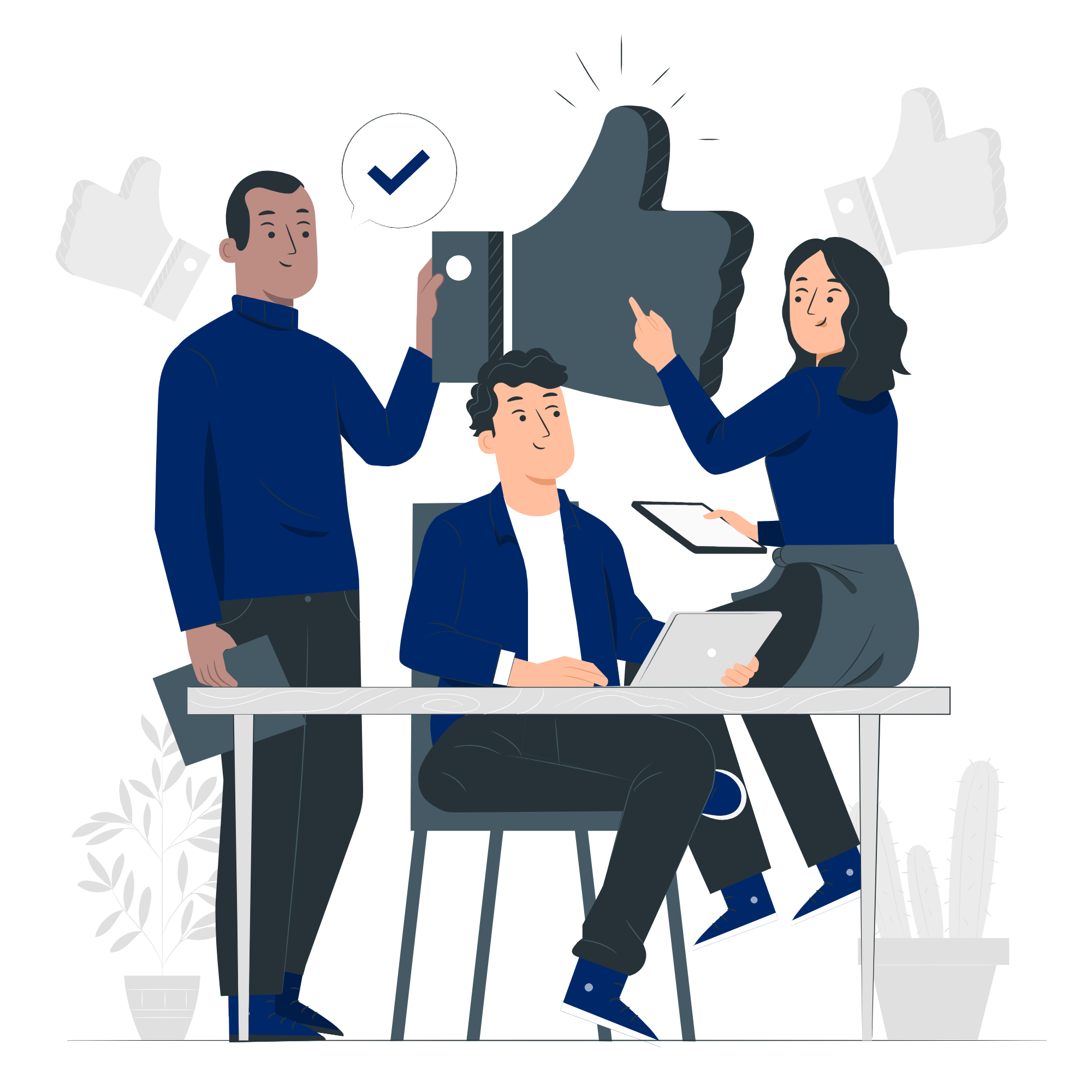 CREDITS: Presentation template: Slidesgo | Illustrations: Storyset
[Speaker Notes: Good luck to you all on your journey as occupational therapists! 

Don’t forget what OSOT is here for - we’re your one-stop shop for advocacy, professional development, practice resources, networking, and more as a new grad until you retire, and beyond!]